El Barroco
Siglo XVII
BarrocoMovimiento artístico del siglo XVII
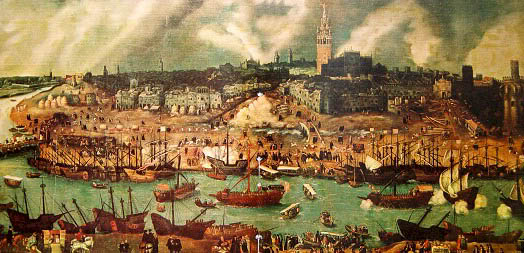 Comienza una decadencia progresiva
Política/Económica. Se pierde la hegemonía imperial tras una serie de derrotas en las guerras. Se acentúa la pobreza nacional.

Religiosa. Contrarreforma. España cerró sus puertas a Europa, al avance, a la ciencia.
Valdés Leal, 1672“In ictu oculi”
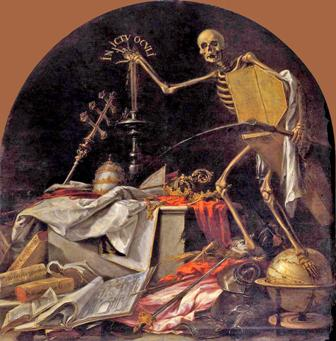 “In the blink of an
                                                   eye”
La forma cobra mayor importancia que el contenido
Ninfa, de Doris hija, la más bella,

adora, que vio el reino de la espuma.

Galatea es su nombre, y dulce en ella

el terno Venus de sus Gracias suma.

Luis de Góngora
Las cosas no son lo que parecen…En la vida todo es un engaño
Engaño / Desengaño
La realidad engaña y esto causa amargura y desilusión.
La sátira es una de las formas más típicas del Barroco.
Visión pesimista y negativa.
Renacimiento
1.¿Cómo es la visión de la vida que muestra?
2. ¿Cómo se refiere al amor? ¿Es algo positivo?

3. ¿Cómo será un poema barroco? ¿Qué temas tratará?
La dulce boca que a gustar convida
un humor entre perlas destilado,
y a no envidiar aquel licor sagrado
que a Júpiter ministra el garzón de Ida,

amantes, no toquéis si queréis vida,
porque entre un labio y otro colorado
Amor está, de su veneno armado,
cual entre flor y flor sierpe escondida.

No os engañen las rosas, que a la Aurora
diréis que, aljofaradas y olorosas,
se le cayeron del purpúreo seno;

manzanas son de Tántalo y no rosas,
que después huyen del que incitan ahora,
y sólo del Amor queda el veneno.
La dulce boca que a gustar convida
un humor entre perlas destilado,
y a no envidiar aquel licor sagrado
que a Júpiter ministra el garzón de Ida,
amantes, no toquéis si queréis vida,
porque entre un labio y otro colorado
Amor está, de su veneno armado,
cual entre flor y flor sierpe escondida.
No os engañen las rosas, que a la Aurora
diréis que, aljofaradas y olorosas,
se le cayeron del purpúreo seno;

manzanas son de Tántalo y no rosas,
que después huyen del que incitan ahora,
y sólo del Amor queda el veneno.
Hoja
“La dulce boca”
¿Cómo representa la literatura del  Barroco a la mujer?
Garzón de Ida. Era un siervo de Júpiter, el dios más poderoso, y parte de su obligación consistía en servirle vino y otros “licores sagrados”
Aurora es la diosa que personifica el amanecer.
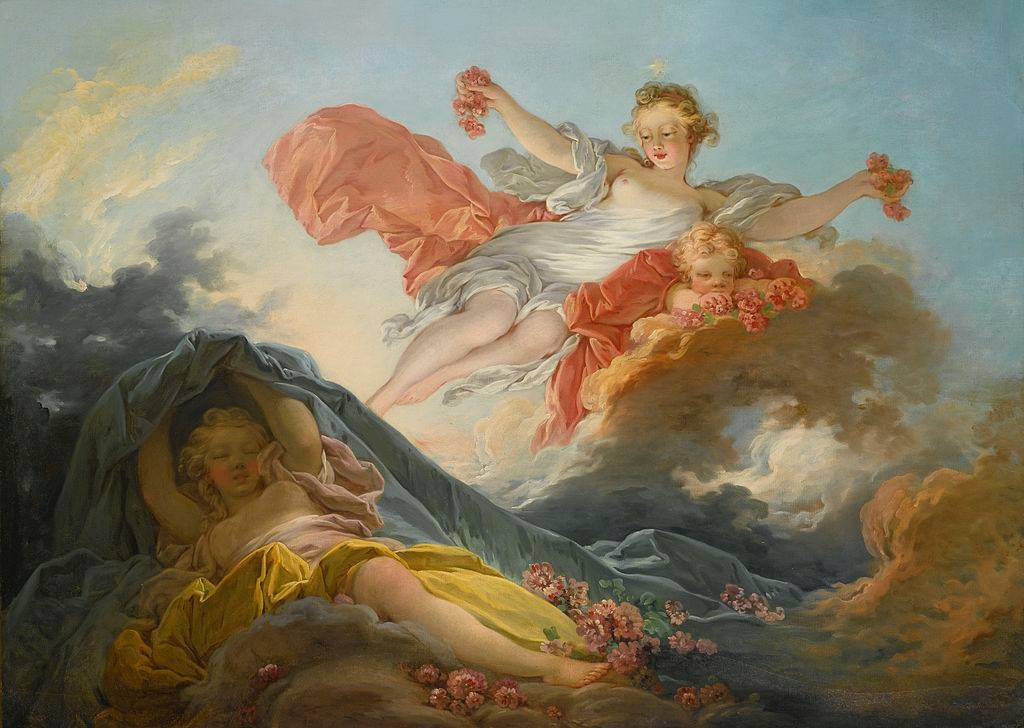 El castigo de Tántalo
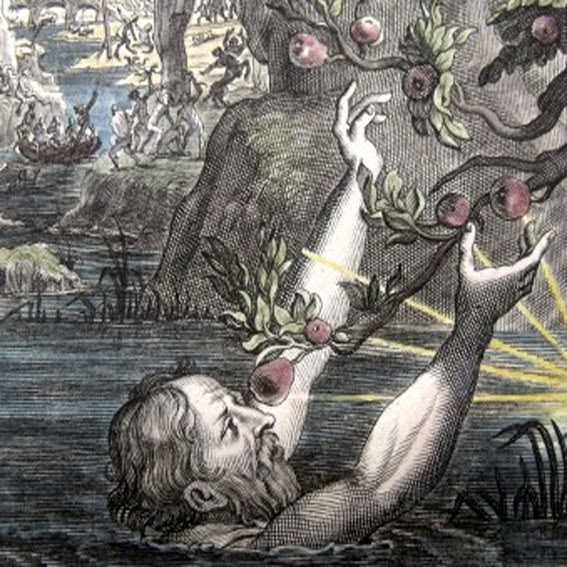